Enhanced Recovery after Maxillofacial Surgery Bristol Royal Infirmary
Rory Spanton
Enhanced Recovery Nurse Practitioner
Bristol Royal Infirmary
July 2019
Attenuate perioperative stress

Maintain physiological function

Minimise post-op complications

Reduce length of stay

Improve clinical outcomes
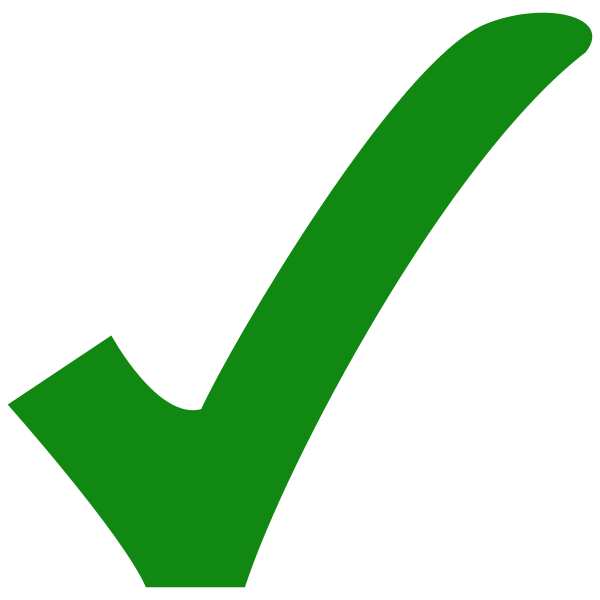 BRI enhanced recovery timeline
2012 – Colorectal (all), thoracic (all) and oesophagectomy
2013 – Major free-flap
2015 – Whipple’s procedure, gastrectomy (total, subtotal), ENT (over 48 hours stay), all elective inpatient max fax procedures
2016 – Open liver resection
2018 – ERAS Lead, lap liver, bypass, distal panc, emergency laparotomy pathway,
Rory Spanton - ERAS Nurse Practitioner
Natasha Joshi - ERAS Clinical Lead
Lesley Wood – Data collection
Sandy Johnson – Data collection
Ceri Hughes – Max Fax surgical Lead
Preoperative
Intraoperative
Postoperative
MDT buy-in
Overall component compliance
70-80% 
“…to improve outcomes…”
Gotlib et al (2015)
What data do we collect?
ALL elective inpatients (over 24 hour stay)
ERAS compliance
Length of stay
Readmissions
Reoperations
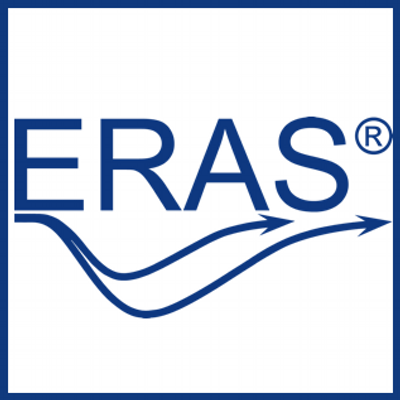 Recommendations for free flap surgery
Consensus review
Core principles the same across specialties
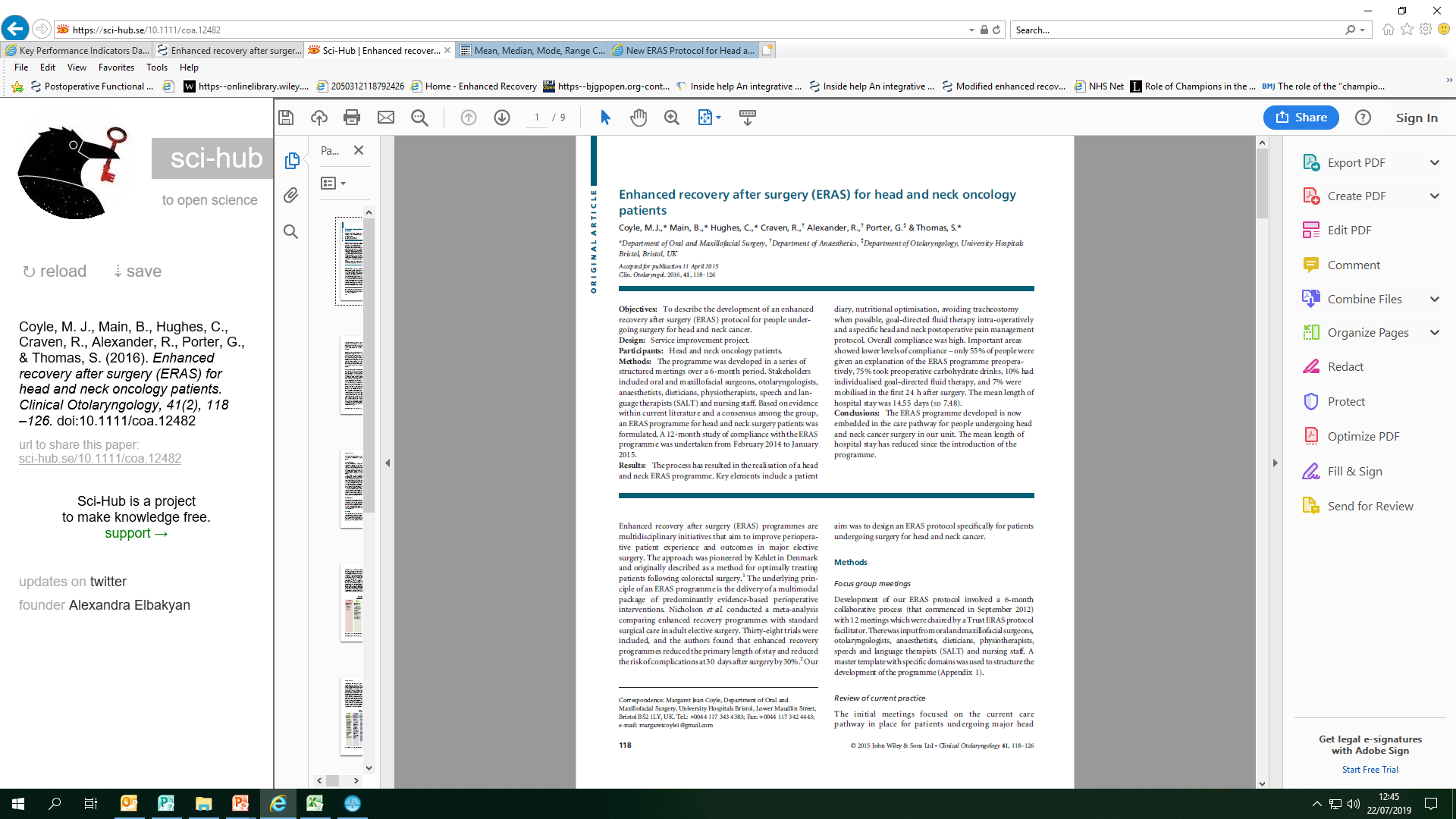 Bristol Royal Infirmary2016
Free Flap ERAS compliance (%)
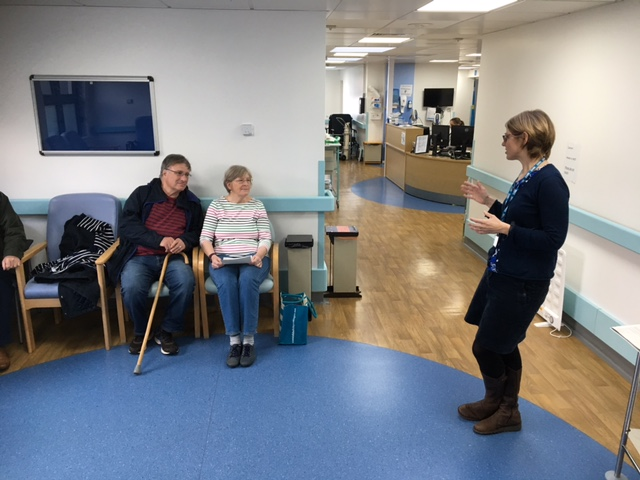 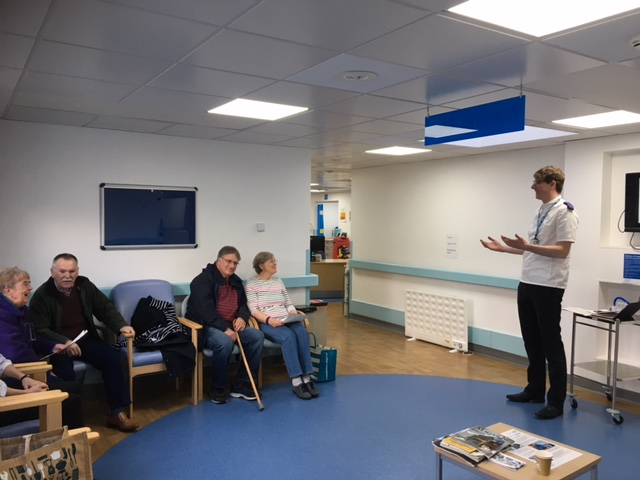 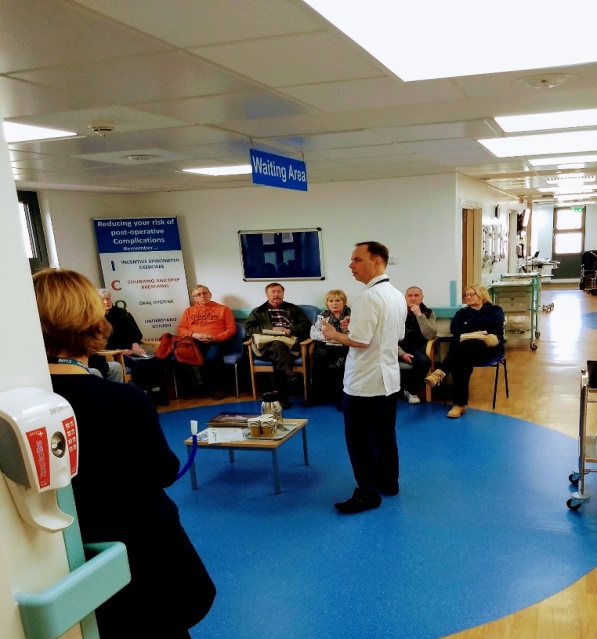 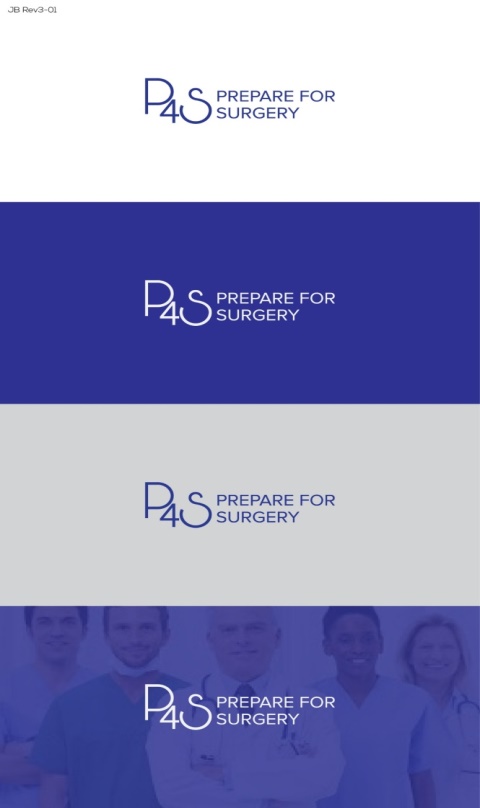 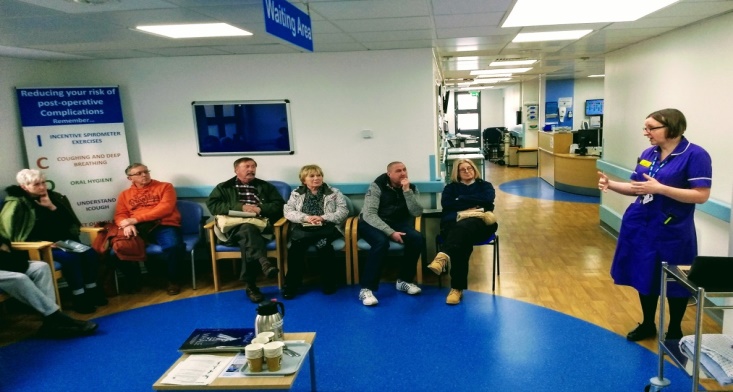 Prepare 4 Surgery
Every Monday, 2pm - POAC
Areas for improvement
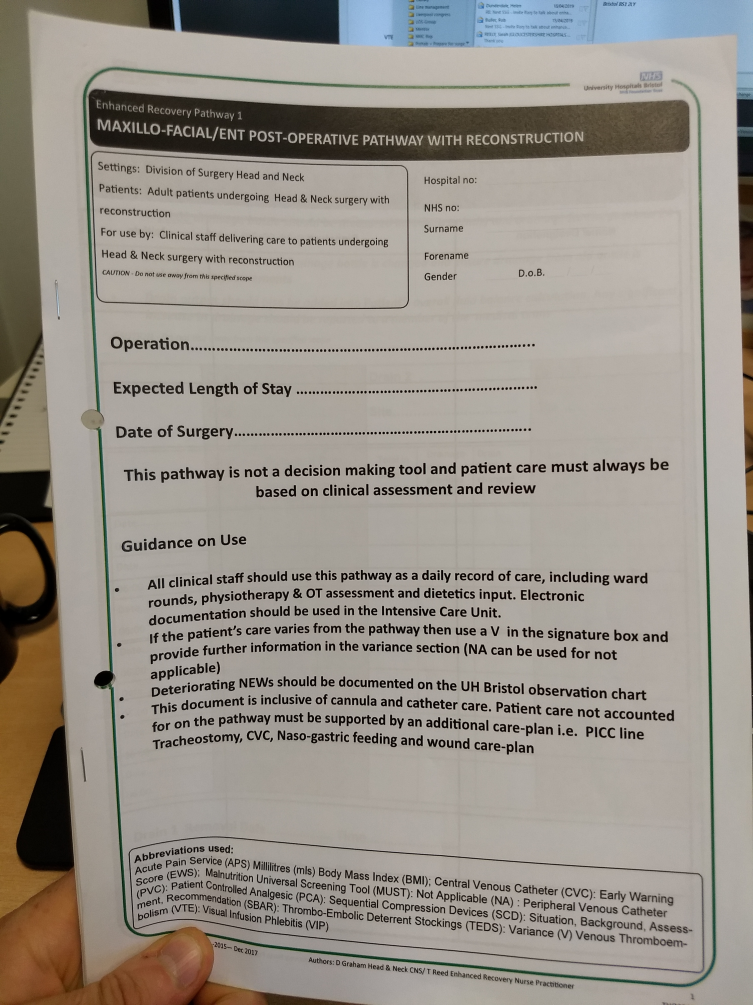 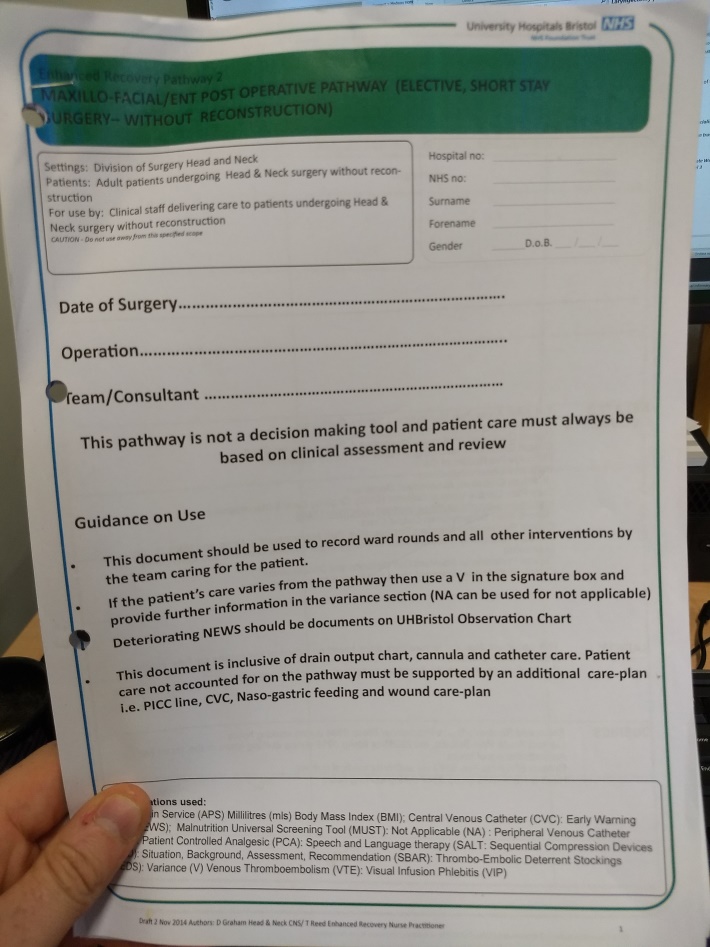 1. Pathway usage
2. POAC and ward staff engagement
3. Data collection
Current issues

Retrospective collection

Ambiguous categories (‘other’)

Is the data actually being used?
Questions and discussion?


rory.spanton@uhbristol.nhs.uk





Reading:
1.Gotlib Conn L, McKenzie M, Persall EA, McLeod RS. Successful implementation of an enhanced recovery after surgery programme for elective colorectal surgery: a process evaluation of champions’ experiences. Implement  sci. 2015;10:99.
2.Ljungvist O, Scott M, Fearon KC. Enhanced Recovery After Surgery; a Review. JAMA Surg. 2017;152(3):292-298.
3. Nicholson A, Lowe MC, Parker J, Lewis SR, Alderson  P, Smith AF. Systematic review and meta-analysis of enhanced recovery programmes in surgical patients. Br J Surg 2014;101:172–88.
4. Gustafsson UO, Scott MJ, Hubner M, Nygren J, Demartines N, Francis N, Rockall TA, Young-Fadok TM, Hill AG, Soop M, de Boer HD, Urnam RD, Chnag GJ, Fichera A, Kessler H, Grass F, Whang EE, Fawcett WJ, Carli F, Lobo DN, Rollins KE, Balfour A, Baldini G, Riedel B, Ljungqvist O. Guidelines for Perioperative Care in Elective Colorectal Surgery: Enhanced Recovery After Surgery (ERAS) Society Recommendations: 2018 et al colorectal  guidelines. World J Surg. 2018; doi.org/10.1007/s00268-018-4844-y
5. Wynter-Blyth V, Moorthy K. Prehabilitation: Preparing patients for surgery. BMJ. 2017;358:j3702.
6. Weiser TG, Haynes AB, Molina G, et al.  Estimate of the global volume of surgery in 2012: an assessment supporting improved health outcomes. Lancet  2015; 385(Suppl ):S11
7. Scheede-Bergdahl C,Minnella EM, Carli F. Multi-modal prehabilitation: addressing the why, when,what, how, who and where next? Anaesthesia 2019, 74 (Suppl. 1), 20–26
8. Neville A. Leel L, Antonescu I, Mayo NE, Vassioiou MC, Fried GM, Feldman LS. Systematic review of outcomes used to evaluate enhanced recovery after surgery. BJS. 2014;101(3):159-171.
9. Laudicella, M., Walsh, B., Munasinghe, A. and Faiz, O. (2016) Impact of laparoscopic versus open surgery on hospital costs for colon cancer: a population-based retrospective cohort study. BMJ Open [online]. 6  (11), pp. e012977. Available from: http://bmjopen.bmj.com/lookup/doi/10.1136/bmjopen-2016-012977doi:10.1136/bmjopen-2016-012977.